Recomendaciones para estudiar
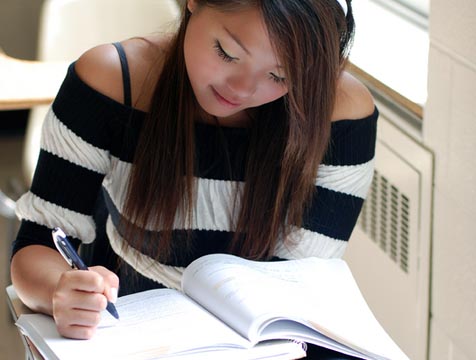 BIENVENIDOS A SU CLASEINFORMACIÓN RECOPILADA Y ORGANIZADA POR EFRÉN GIRALDO TORO
Constancia, Constancia, Constancia…
“La mayoría de Las cosas importantes en el mundo han sido logradas por la gente que siguió tratando  alcanzar una meta cuando parecía no tener esperanza”.

  
- Dale Carnegie
La siguiente información fue tomada de varias de las páginas web  que aparecen al final y de la experiencia como profesor.
“OIGO Y OLVIDO; VEO Y RECUERDO; HAGO Y ENTIENDO”

.
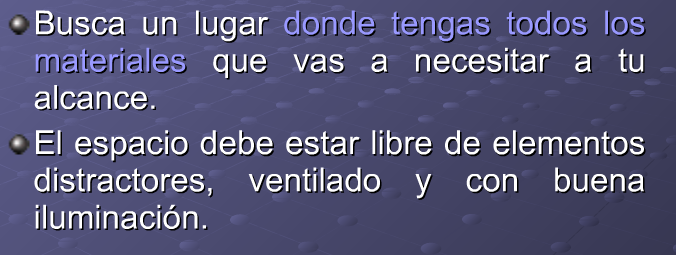 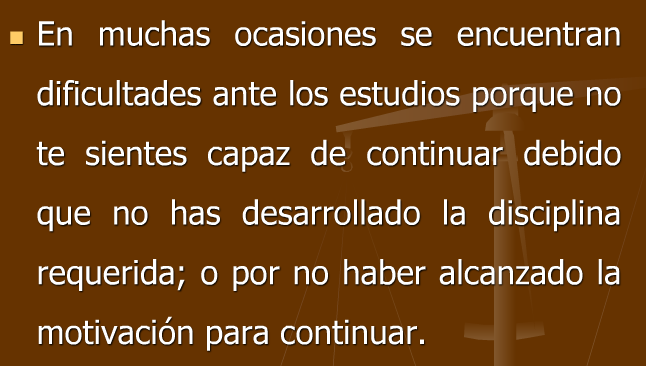 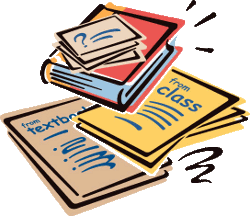 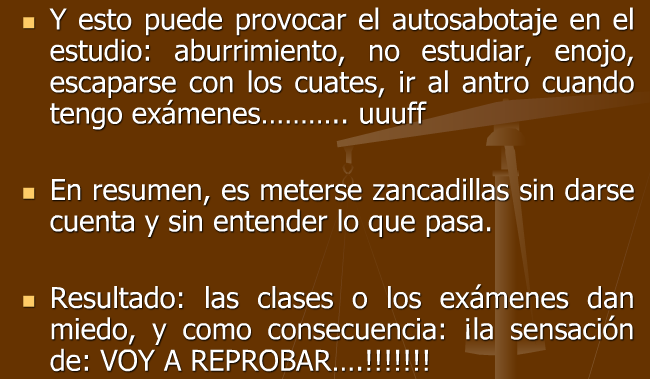 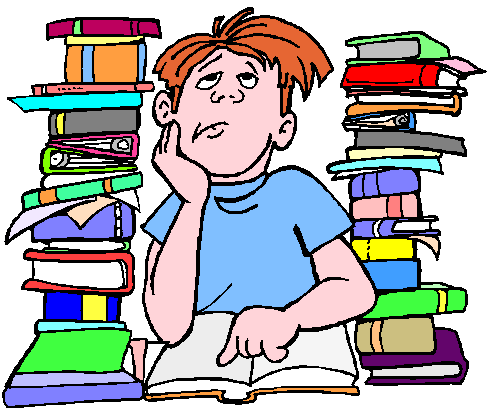 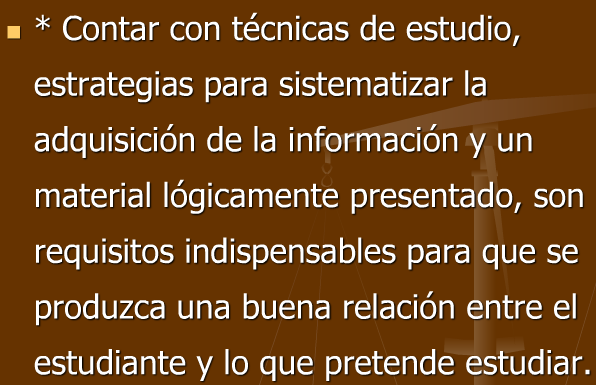 http://www.slideshare.net/UpaepOnline/habitos-de-estudio-2045290
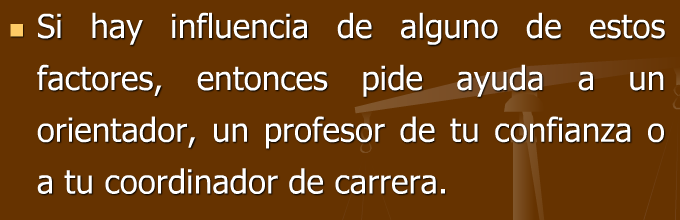 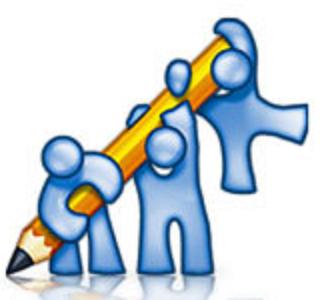 Haz las lecturas  previas  para la próxima clase. Es muy importante.

Procura estudiar lo más pronto posible después de clase, los conceptos están más frescos, se recuerdan más fácilmente.
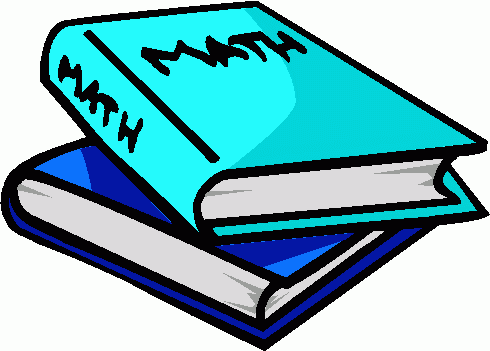 Metodología
Dar un ojeada general.
Leer primero una  sección hasta entenderla y luego las otras.
Leer y estudiar una y otra vez hasta que se entienda.
Leer un texto de una materia  es muy diferente a leer un periódico, novela o libro común.
4. Entender claramente los conceptos antes de enfrentarse a los problemas. Si no se entienden los conceptos completamente, es imposible resolver problemas. 
5. Requiere algún concepto previo? Estúdielo…
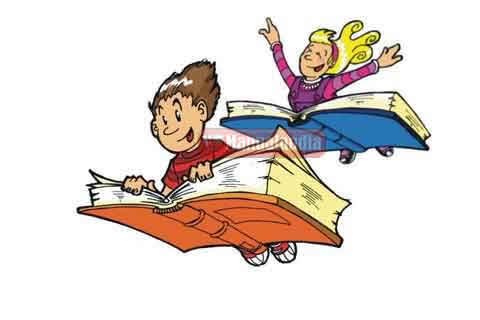 6.  Antes de resolver un problema hay que entender el enunciado claramente.
 ¿Qué piden? Qué datos nos dan o podemos inferir del enunciado? ¿Qué datos están ocultos? Qué más conceptos debo clarificar o estudiar para poder resolverlo? ¿Qué significa esto o aquello?
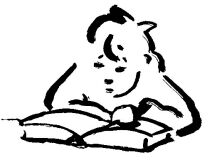 6. Lea y entienda perfectamente los  ejemplos que hizo el profesor en la clase. 
¿Porqué esto?
¿Porqué aquello?
¿Dé dónde salió esto? 
¿De donde dedujeron  esto o aquello?
¿Este dato de dónde salió?
¿Con qué se relaciona?
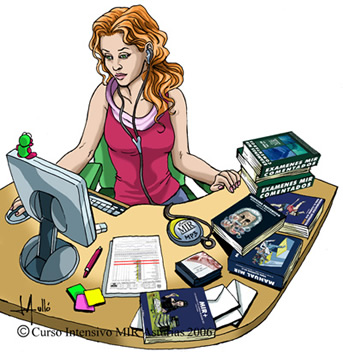 7. Ahora hay que volver a hacer esos problemas según esta secuencia:
- Hoja en blanco
- Copia del enunciado
Resuelva Ud.  solo otra vez el problema sin mirar  la solución ¡hasta el resultado final y entenderlo perfectamente.
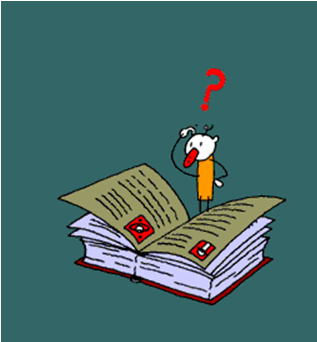 8. Pregunte. Quien pregunta aprende. Pregunte
cuanto antes aquello que no entienda bien, al
profesor, a tus compañeros... Lo que  parezca
entender, coméntalo y discútelo para asegurarte de que lo entiendes muy bien.
La pregunta es el anzuelo para pescar en el  mar de las ideas.

              NO SE QUEDE CON LAS DUDAS.
9. Ahora haga los problemas resueltos del libro siguiendo el mismo orden que indican los  puntos 6,7,8,9
10. En esta etapa  haga una serie de problemas propuestos. Insista con los problemas que no puede resolver  fácilmente.

Si no puede resolverlo ahora, intente más tarde.
Vuelva y mire algún concepto teórico que posiblemente no entendió o un concepto previo que le quedó faltando. No se rinda fácilmente. Trate de resolver un ejercicio mañana si hoy no fue capaz.
Más vale trabajar a fondo 3 ó 4 problemas que "mirarse" todos…
11. Si después  de mucho intento no pudo, vaya donde un amigo o donde el profesor o las asesorías  y clarifique completamente. Pero trate de decir: llegué hasta acá, no entendí esto….pienso que puede ser por acá…
Luego mire dónde fallo y por qué y aclarelo completamente.
12. Tomar buenos apuntes de la corrección de esos problemas:
 Tomar conciencia de los errores → I M P O R T A N T E
 No copiar sólo la solución. 
13. Hay que tomar nota de los comentarios del profesor en la clase y en los problemas.
 En casa hay que elaborar principios y comentarios que se añadirán al esquema o resumen
14. No trate solo de memorizar. Se trata  de analizar y de resolver problemas uno mismo.
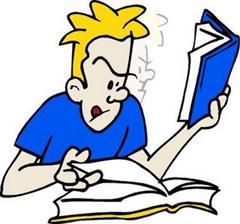 15.Toma siempre los apuntes en un cuaderno apropiado. No en papeles u hojas sueltas

16. Para  cada tema, es mejor tener por separado la teoría con los ejemplos de los problemas.

17. Hay que ser ordenado y limpio en la toma de apuntes y en la resolución de ejercicios. Algunos  alumnos no suelen dar a este aspecto  la importancia que merece y luego ante tal desorden no les provoca ni mirar siquiera .
18. ¡En el estudio y repaso  no hay que ahorrar papel! Lo puede hacer con papel reciclable.

19. Estudia siempre escribiendo y si te atascas en un problema, tacha todo y comienza de nuevo. Si el atasco persiste, espera un rato y vuelve a intentarlo.
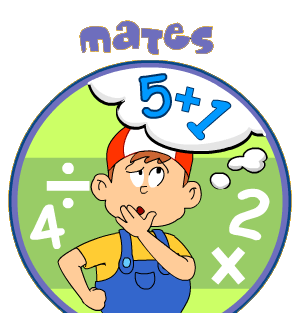 ¡No olvide!




20. Las  ciencias se aprenden es “haciendo”.
Por cada hora de clase de debe practicar mínimo dos horas sólo. O sea que  por cuatro horas semanales se deben estudiar mínimo 8 semanales de una materia.
¡Si no hace lo anterior  no se pregunte porqué va a perder, va perdiendo, o perdió una materia!

Ah, y la culpa al final no la tiene el profe…

Solo Ud. solito…

Y los que trabajan tampoco tienen disculpa…..
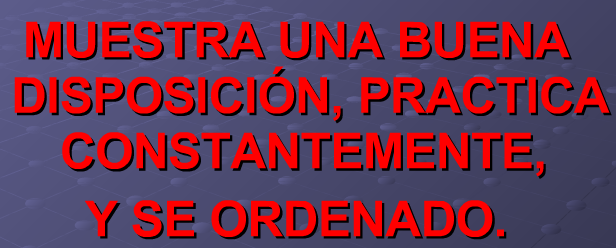 BIBLIOGRAFÍA
Cómo estudiar y aprender matemáticas
http://fsc729.ifreepages.com/solucionarproblemas.html

http://www.slideshare.net/UpaepOnline/habitos-de-estudio-2045290
Ejercicios Mentales
http://fsc729.ifreepages.com/ejerciciosmentales.html
http://www.slideshare.net/UpaepOnline/habitos-de-estudio-2045290




How to  learn  math and do proofs. ¡Ayude, no puedo solucionar el problema!!! ¡Ayude, Yo No entiendo!!!. Tomado  julio 30 2011 de:http://fsc729.ifreepages.com/nosolucionar.html

 
http://fsc729.ifreepages.com/nosolucionar.html
Vitoria, M.  (2011). Cómo estudiar matemáticas. Tomado  julio 30 2011 de:
http://www.mcmbachillerato.net/departamentos/publicaciones/trabajoaprendizaje/ComoEstudiarMate.pdf
http://www.slideshare.net/UpaepOnline/habitos-de-estudio-2045290
I.E.S. San Nicolás de Tolentino
Departamento de Matemáticas
CÓMO ESTUDIAR MATEMATICAS. (2011). Tomado  julio 30 2011 de: http://www.conocimientosweb.net/zip/article23.html